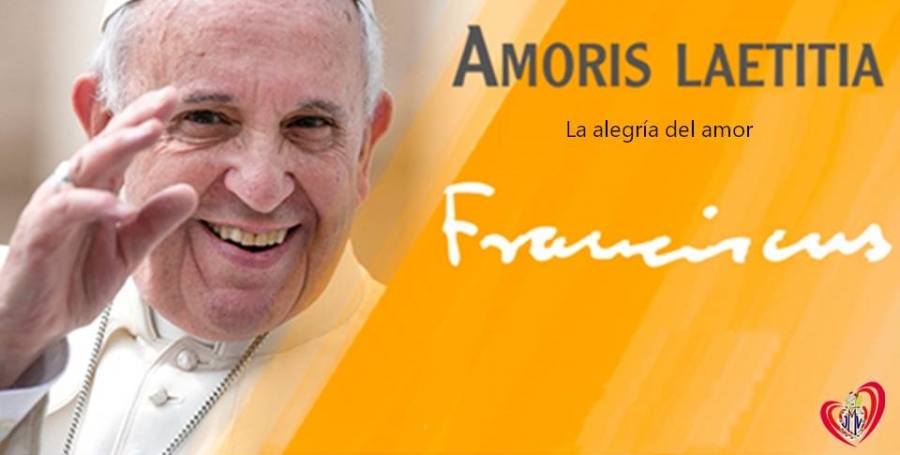 2016
Desafío y horizontes  de la Familia y la Pastoral Familiar,a la luz de la exhortación Apostolica Post                                  - Sinodal Amoris Laetitia - La Alegría del Amor.
P. Rubén Antonio González Medina, cmf.
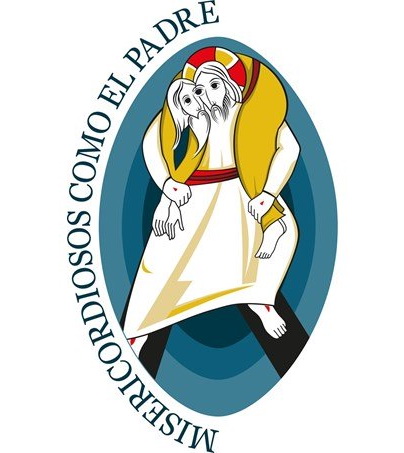 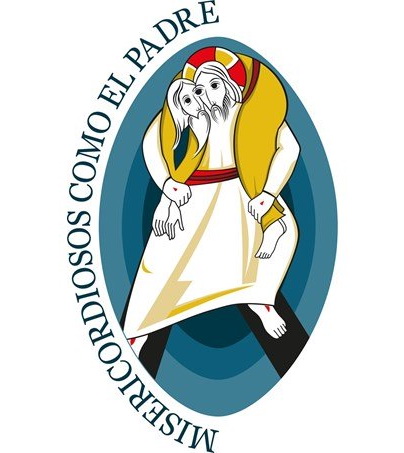 Ustedes deben amar a sus enemigos,                    y hacer el bien, sin esperar nada a cambio.                          

Así será grande su recompensa,                              y ustedes serán hijos del Dios altísimo,                que es tambien bondadoso con los desagradecidos  y los malos.                            
Sean ustedes misericodiososo,                                como el Padre es misericodioso.

  													Lucas 6,35-36
“La misiericordia es el corazón palpitante del Evangelio”
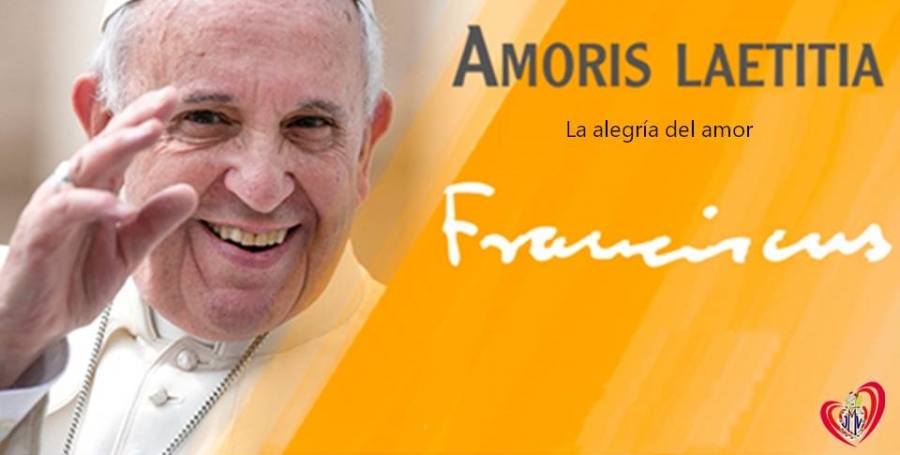 2016
El Papa Francisco apuesta en "Amoris Laetitia“                              por "la cultura del corazón"
La alegría del amor y el discernimiento
"Dos lógicas recorren toda la historia de la Iglesia:                          marginar y reintegrar“

Nadie puede ser condenado para siempre, porque esa no es la lógica del Evangelio. No me refiero sólo a los divorciados en nueva unión sino a todos, en cualquier situación en que se encuentren
Motiva hacia una  "pastoral positiva"             y una pastoral del discernimiento                        que supere una pastoral  rígida.

Dice el Papa, 
"Comprendo a quienes prefieren una pastoral más rígida que no dé lugar a confusión alguna.                Pero creo sinceramente que Jesucristo quiere     una Iglesia atenta al bien que el Espíritu           derrama en medio de la fragilidad" (no.308).
Es un documento prudente, moderado y discreto, en un punto medio de la comunidad eclesial. 

Extenso de mucho  contenido.                            El Papa llama a que la pastoral familiar sea una pastoral en la que el discernimiento tenga un papel nuclear.
Algunas Pistas Documento
Sapiensal

Pastoral positiva de la vinculación #211

Un documento de profunda colegialidad episcopal: de 2 a 133 citas
Una profunda "autocrítica“ #36 # 37

En contra la violencia intradoméstica  #54

Entusiasta del Matrimonio # 55

Valoración del propio cuerpo # 285
Hermoso "El lenguaje de la sexualidad"  # 153 –          # .280)
Trata con respeto los problemas reales de la familia

Concepcion #165, homsexualidad # 251

 monparentales # 252 matrimonios civiles # 293  Divorciados # 297
El camino de la Iglesia es de integración.Es la Cultura del Corazón.
Con esta nueva Exhortación, es evidente                                                      la "necesidad de desarrollar nuevos caminos pastorales" (no.199). 

La Iglesia elige el camino por el que anda Jesús y el Papa Francisco es claro: "he querido plantear con claridad a toda la Iglesia para que no equivoquemos el camino: 
«Dos lógicas recorren toda la historia de la Iglesia: marginar y reintegrar
El camino de la Iglesia es de integración.Es la Cultura del Corazón.
«Dos lógicas recorren toda la historia de la Iglesia: marginar y reintegrar [...] 
El camino de la Iglesia, desde el concilio de Jerusalén en adelante, es siempre el camino de Jesús, el de la misericordia y de la integración [...] 
El camino de la Iglesia es el de no condenar a nadie para siempre y difundir la misericordia de Dios a todas las personas que la piden con corazón sincero»" (no.296).
9 Capitulos
1.  La luz de la Palabra
2. La realidad y los desafíos de la familia
3. La mirada puesta en Jesús: la vocación de la familia

4. El amor en el matrimonio.
5. El amor que se vuelve fecundo.


6. Algunas perspectivas pastorales
7. Reforzar la educción de los hijos
8. Acompañar, disciernir e integrar la fragilidad.
9. Espiritualidad conjugal y familiar
Ver
Juzgar
Actuar
ÍNDICE
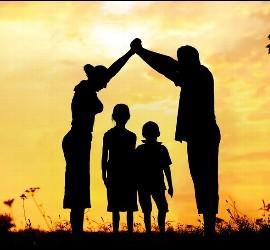 La alegría del amor [1-7]
Título
Camino Sinodal
Reflexión honesta, realista creativa
Unidad doctrina- diferentes maneras de interpretar # 3
Propuesta para las Familias # 5
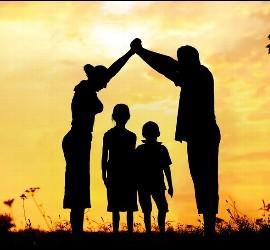 Variados temas # 7 

Matrimonio se identifiquen con los Capítulos 4 y 5 

Agentes de Pastoral # 6 

Todos - interpelados Capítulo 8
Capítulo primeroA LA LUZ DE LA PALABRA
VER
La fatiga de tus manos [23-26]
La ternura del abrazo [27-30]
Tú y tu esposa [9-13]
Tus hijos como brotes de olivo [14-18]
Un sendero de sufrimiento y de sangre [19-22]
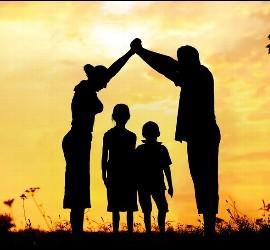 Eje Transversal
Capítulo segundoREALIDAD Y DESAFÍOS DE LAS FAMILIAS
VER
Situación actual de la familia [32-49]
Algunos desafíos [50-57]
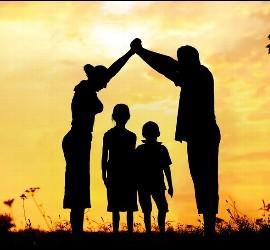 Capítulo terceroLA MIRADA PUESTA EN JESÚS: VOCACIÓN DE LA FAMILIA
VER
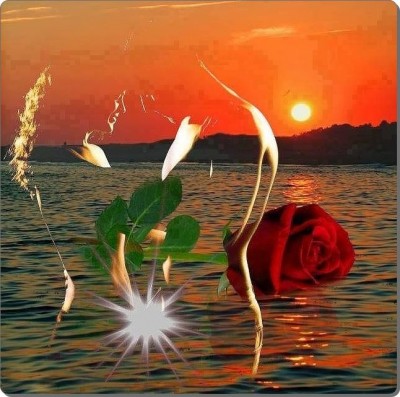 Semillas del Verbo y situaciones imperfectas [76-79]
Transmisión de la vida y educación de los hijos [80-85]
La familia y la Iglesia [86-88]
Jesús recupera y lleva a su plenitud el proyecto divino [61-66]
La familia en los documentos de la Iglesia [67-70]
El sacramento del matrimonio [71-75]
Magisterio
Capítulo cuartoEL AMOR EN EL MATRIMONIO
Juzgar
Perdón [105-108]
Alegrarse con los demás [109-110]
Disculpa todo [111-113]
Confía [114-115]
Espera [116-117]
Soporta todo [118-119]
Nuestro amor cotidiano [90]
Paciencia [91-92]
Actitud de servicio [93-94]
Sanando la envidia [95-96]
Sin hacer alarde ni agrandarse [97-98]
Amabilidad [99-100]
Desprendimiento [101-102]
Sin violencia interior [103-104]
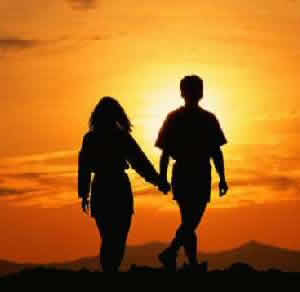 Capítulo cuartoEL AMOR EN EL MATRIMONIO
Juzgar
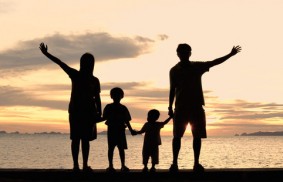 Crecer en la caridad conyugal [120-122]
Toda la vida, todo en común [123-125]
Alegría y belleza [126-130]
Casarse por amor [131-132]
Amor que se manifiesta y crece     [133-135]
Diálogo [136-141] 
Amor apasionado [142]
El mundo de las emociones [143-146]
Dios ama el gozo de sus hijos [147-149]
Dimensión erótica del amor [150-152]
Violencia y manipulación [153-157]
Matrimonio y virginidad [158-162]
La transformación del amor 163-164
Capítulo quintoAMOR QUE SE VUELVE FECUNDO
Juzgar
La vida en la familia grande [187]
Ser hijos [188-190]
Los ancianos [191-193]
Ser hermanos [194-195]
Un corazón grande [196-198
Acoger una nueva vida [166-167]
El amor en la espera propia del embarazo [168-171]
Amor de madre y de padre [172-177] 
Fecundidad ampliada [178-184]
Discernir el cuerpo [185-186]
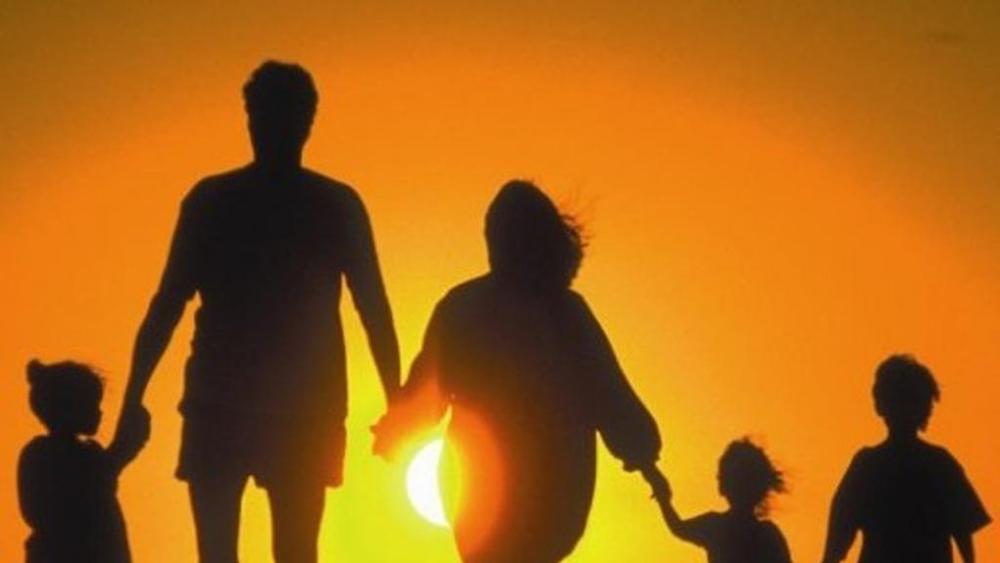 Capítulo sextoALGUNAS PERSPECTIVAS PASTORALES
Actuar
Anunciar el Evangelio de la familia hoy [200-204]
Guiar a los prometidos en el camino de preparación al matrimonio [205-211]
Preparación de la celebración [212-216]
Acompañar en los primeros años de la vida matrimonial [217-222
Algunos recursos [223-230]
Iluminar crisis, angustias y dificultades [231]
El desafío de las crisis [232-238]Viejas heridas [239-240]
Acompañar después de rupturas y divorcios [241-246]Algunas situaciones complejas [247-252]
Cuando la muerte clava su aguijón [253-258]
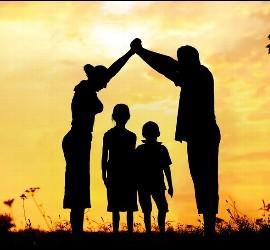 Capítulo séptimoFORTALECER LA EDUCACIÓN DE LOS HIJOS
Actuar
Paciente realismo [271-273]
La vida familiar como contexto educativo [274-279]
Sí a la educación sexual [280-286]Transmitir la fe [287-290]
¿Dónde están los hijos? [260-262]
Formación ética de los hijos [263-267]
Valor de la sanción como estímulo [268-270]
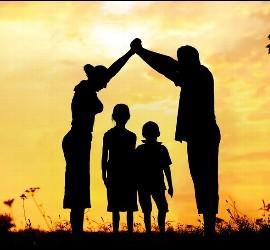 Capítulo octavoACOMPAÑAR, DISCERNIR                             E INTEGRAR LA FRAGILIDAD
Actuar
Circunstancias atenuantes en el discernimiento pastoral [301-303]
Normas y discernimiento [304-306]
La lógica de la misericordia pastoral [307-312]
Gradualidad en la pastoral [293-295]
Discernimiento de las situaciones llamadas «irregulares» [296-300]
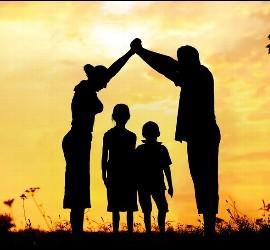 Une la fidelidad a Jesucristo con el respeto y la compassion a las personas heridas…cercanía
Dicernimiento no es la aplicacion de una norma simplemente.

Buscar a la luz del Espiritu santo cual es la voluntad de Dios.

Debe ayudar a encontarar los posibles caminos de respuesta a Dios y de crecimiento en medio de los limites. # 305
Capítulo novenoESPIRITUALIDAD MATRIMONIAL Y FAMILIAR
Actuar
Espiritualidad del amor exclusivo y libre [319-320]
Espiritualidad del cuidado, del consuelo y del estímulo [321-325]
Oración a la Sagrada Familia
Espiritualidad de la comunión sobrenatural [314-316]
Juntos en oración a la luz de la Pascua [317-318]
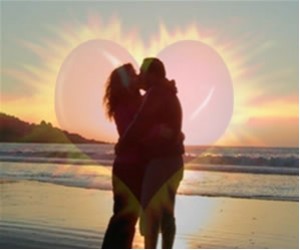 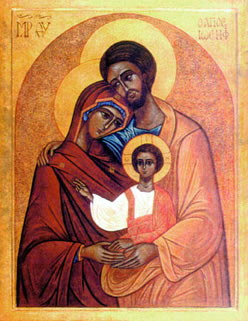 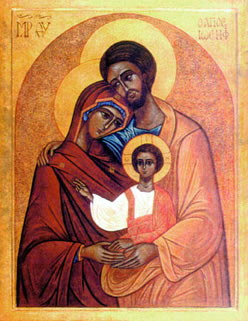 Jesús, María y José
en vosotros contemplamos
el esplendor del verdadero amor,
a vosotros, confiados, nos dirigimos.
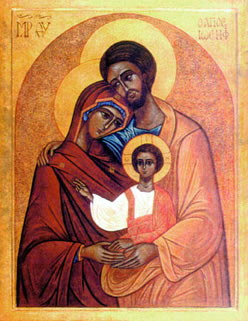 Santa Familia de Nazaret,
haz también de nuestras familias
lugar de comunión y cenáculo de oración,
auténticas escuelas del Evangelio
y pequeñas iglesias domésticas
Santa Familia de Nazaret,
que nunca más haya                                 en las familias episodios
de violencia, de cerrazón y división;
que quien haya sido herido                    o escandalizado
sea pronto consolado y curado.
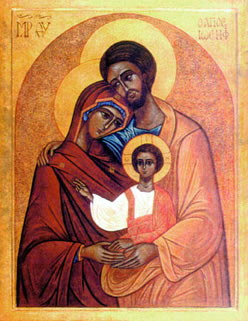 Santa Familia de Nazaret,
haz tomar conciencia a todos
del carácter sagrado e inviolable               de la familia,
de su belleza en el proyecto                  de Dios.
Jesús, María y José,
escuchad, acoged nuestra súplica.
Amén.
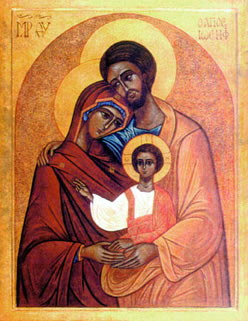